A day in the life of a Digital Sales Specialist at Microsoft
Microsoft 365 Copilot for Sales
Extend
Areas of investment: Learning and new initiatives
~5 hours per week
Better communication with colleagues
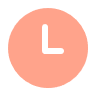 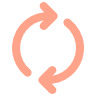 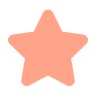 Benefits
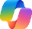 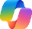 Business Chat2
Business Chat1
8:00 am
8:15 am
9:00 am
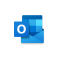 Copilot in Outlook+Copilot for Sales
Adam is gearing up to introduce a new Modern Work product to Contoso. Using Copilot, he reviews prior communication with the customer.
To be up to date with the latest news, Adam commands Copilot to compile information regarding the customer’s initiatives.
Adam sends a reminder to his customer about the upcoming meeting, using Copilot for Sales to quickly draft his message, including relevant product and pricing details from his CRM.
Adam is a 
Digital Sales Specialist
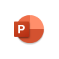 Copilot in PowerPoint
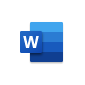 Copilot in Word
Example prompt: Get me a detailed summary of all the email communication regarding AI with [customer name].
Example prompt: Find information about [Customer name]. Highlight news articles that mention [Customer name] over the last two weeks.
Example prompt: Write a short email to my client [customer name] to remind them about today's session. Show product information, and highlight excitement about the session.
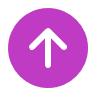 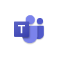 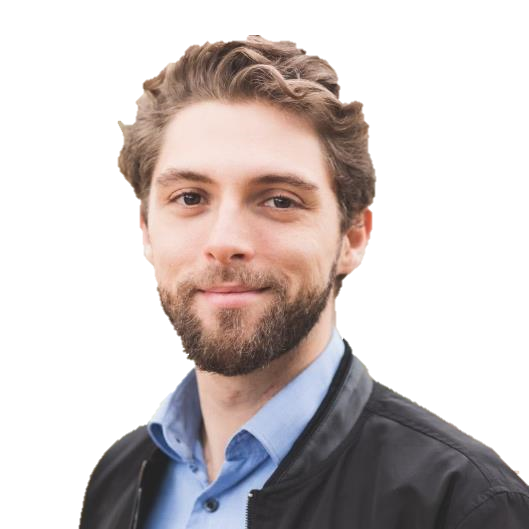 Copilot in Teams+Copilot for Sales
4:00 pm
11:00 am
2:00 pm
Adam drafts a concise meeting summary detailing outstanding questions and recommended next steps from their discussion. This ensures clear communication and sets the stage for future engagement.
Adam uses the meeting preparation guide as a foundation to create a draft of a pitch deck for the meeting.
Adam generates a meeting prep document, including participant details, an opportunity summary, recent meeting insights, email summaries and related CRM records so the team is prepared going into the call.
Example prompt: Create a presentation using the meeting prep document [ContosoMeetingPrep.docx]
Example prompt: Provide a detailed summary of my meeting with [customer name] that took place today. Include outstanding questions from the conversation and recommendations for next steps.
Example prompt: Create a meeting preparation document for [customer name], including relevant details from the open opportunity.
1Access Copilot at copilot.microsoft.com or the Microsoft Copilot mobile app and set toggle to “Web”.
2Access Business Chat at copilot.microsoft.com, the Microsoft Copilot mobile app, or the Copilot app in Teams, and set toggle to “Work”.
3Copilot agents allow Microsoft 365 Copilot to access your company-specific apps. In the past this would have required an API call to get data from a system of record.
The content in this example scenario is for demonstration purposes only. You should evaluate how Copilot aligns with your organization’s business processes, regulatory requirements, and responsible AI principles.